Área Académica: Expresión Gráfica
Tema: Líneas 
Profesor: L.D.G. Nathaly Alfaro FloresPeriodo: Enero – Junio 2016
Tema: Líneas
Abstract: The different types of lines used in the study design and its meaning of each













Keywords: lines
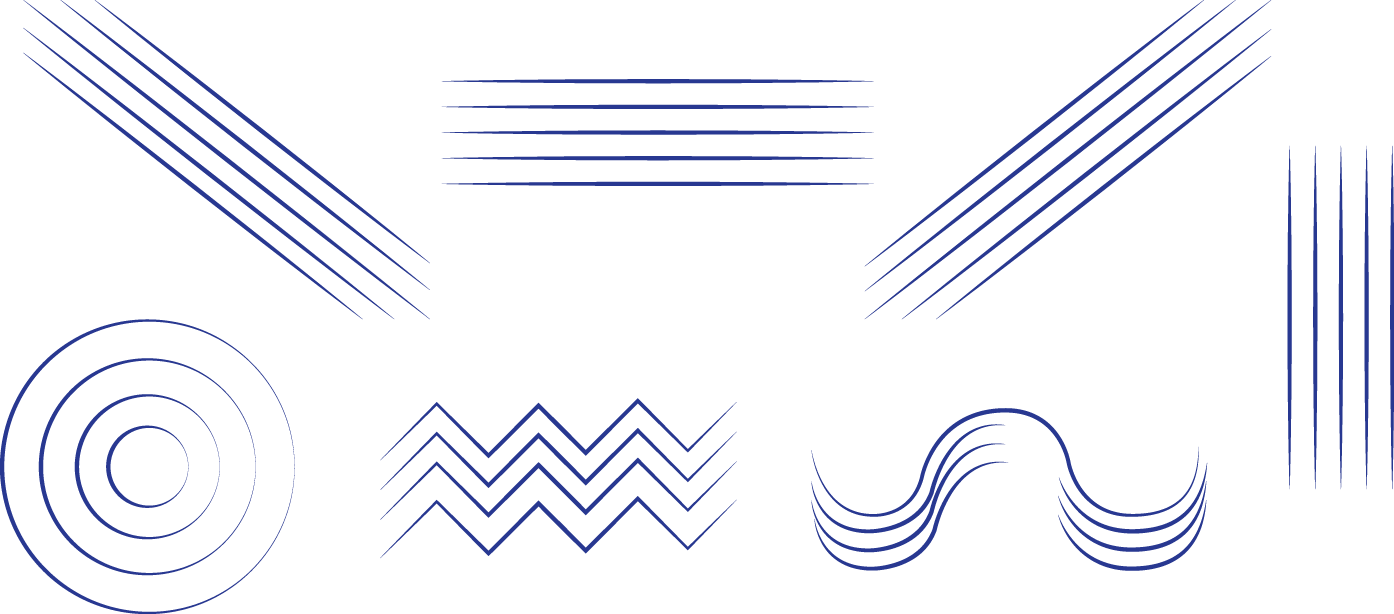 _________________________
La línea puede definirse como una sucesión ininterrumpida de puntos. En tanto más unidos se hallen más concreción proporcionan a la línea.
_________________________
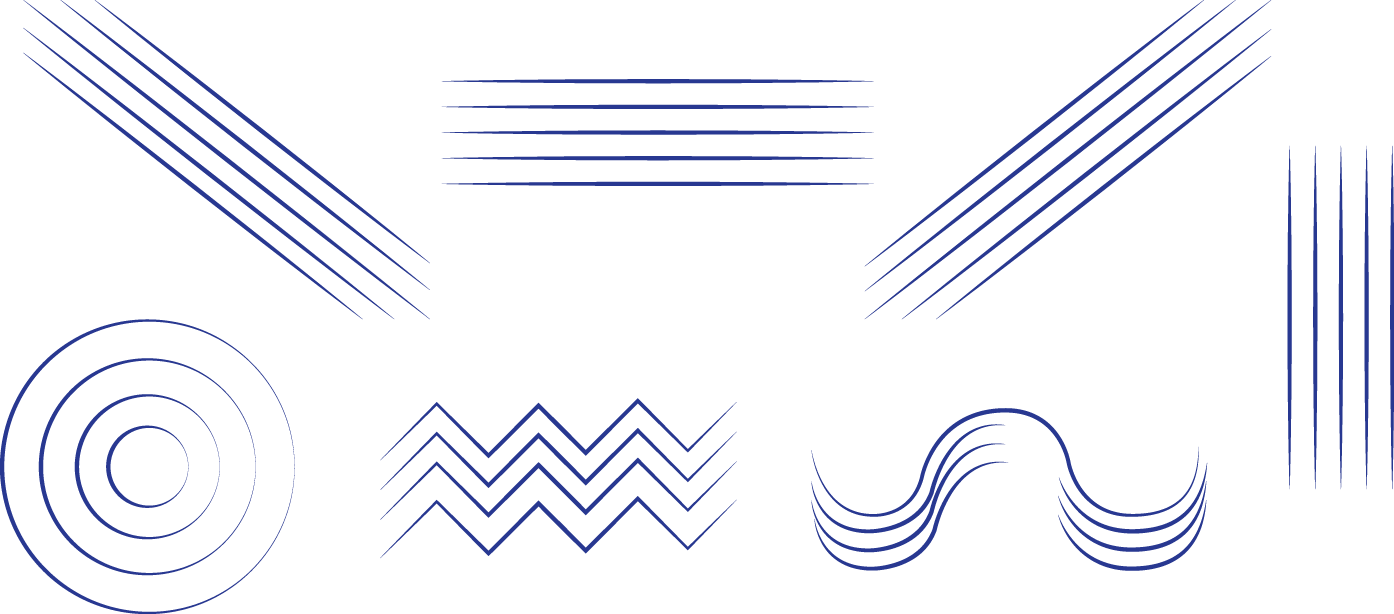 Las principales funciones plásticas de la línea son: - Crear sentidos (vectores) direccionales, trazados básicos para organizar la composición.- Aportar profundidad a la composición, sobre todo en representaciones planas y perspectivas- Separar planos y organizar el espacio.- Dar volumen a los objetos bidimensionales.- Representar tanto la forma como la estructura de un objeto.
Tipos de LINEAS
RECTA: tienen uniformidad, continuidad.
Horizontal: Define el camino hacia el punto mas corto. Significado: Vida, apoyo, seguridad, espiritualidad y equilibrio.
Vertical: sugiere elevación; movimiento ascendiente Significado: Elegancia, fuerza, quietud, serenidad, ascendencia.
Inclinada:Parece que esta a punto de caer.Significado: Caída, inestabilidad, inseguridad, tensión, desequilibrio.
CURVA: Tienen forma de onda, la mas libre y dinámica de todas.
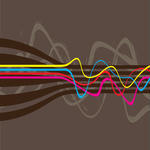 OnduladaSignificado: Dinamismo, movimiento y suavidad



Espiral
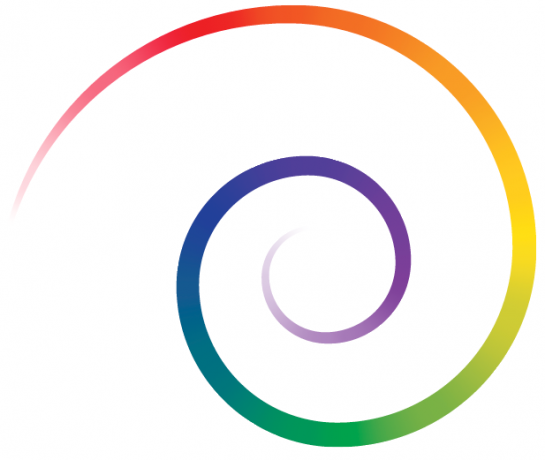 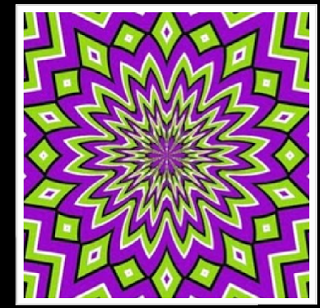 QUEBRADA: formada por segmentos de rectas concatenados.Significado: Ruptura, peligro y capricho.
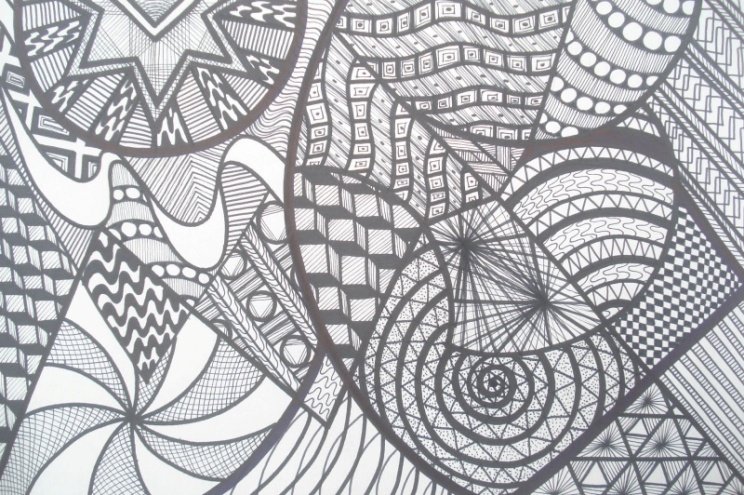 MIXTA: Combinación de rectas y curvas.Significado: Cambios bruscos y capricho.
http://www.aloj.us.es/galba/DIGITAL/CUATRIMESTRE_II/IMAGEN-PAGINA/2elementos1a.htm

http://apreciaciondelarte-ugto.blogspot.mx/2009/04/la-linea.html